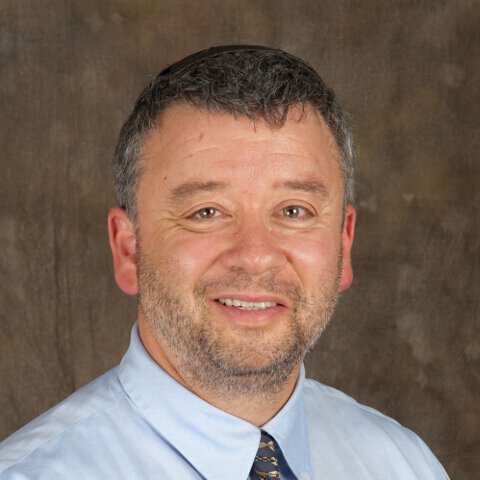 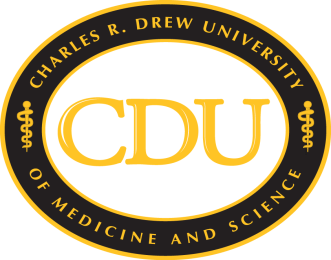 Update on Growth Hormone and Q and A
GoodHormoneHealth Webinar
January  21, 2024
Diagnosis of Growth Hormone Deficiency
Glucagon Stimulation Test is recommended
Less places are doing it around the country
Needed for insurance coverage
We do it Sunday at noon and Tuesday at  5PM
Schedule on line and contact our office
Treatment of Growth Hormone Deficiency
Growth hormone if covered by insurance
Severe shortages
Be patient with Judy
We encourage $50 PayPal payment to offset Judy’s costs
Cash pay for growth hormone
Zomacton $100 for 5 mg (if dose is 0.4 mg, will last 12 days)=$250/month
University Compounding Pharmacy
Ocean Breeze Pharmacy
O-tropin (Orenda)-restores the pituitary, delivered by liposomes
$48/month
Serovital (amino acids), serovital.com  or Costco ($94 for 40 day supply)
Long-Acting Growth Hormone Analogues
In August 2020, once-weekly Somapacitan (Sogroya®, Novo Nordisk A/S, Denmark) was approved by the FDA for treatment of adult GHD 
In April 2023, Novo Nordisk made Sogroya available for patients with dult GHD
Somapacitan is a long-acting human GH derivative to which a small noncovalent albumin-binding moiety is attached to facilitate reversible binding to endogenous albumin, delaying its elimination, and thereby extending its duration of action with little to no accumulation of the drug when administered once-weekly.
Long-Acting Growth Hormone Analogues
In a Phase 3, 26-week randomized, controlled multi-center study of 92 adults with GHD treated with Somapacitan or daily Norditropin, Somapacitan was well-tolerated, IGF-I standard deviation scores remained in the therapeutic range, and patients preferred the weekly Somapacitan therapy.
With the shortage of daily GH, Sogroya is an excellent option.
Dr. Friedman converts the daily dose X 7=weekly dose.
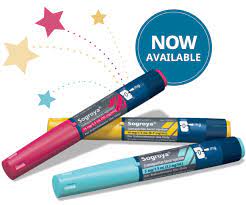 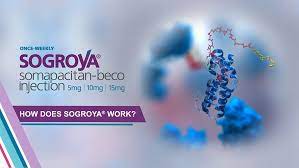 Q and A
Ask general questions
I can not give specific medical advice
Use the chat
See an expert
Make an appointment with Dr. Friedman
Goodhormonehealth.com
Questions?
Please use the chat button
Thank you for sharing your time tonight!
If you have any more questions after tonight or want an appointment, please email: mail@goodhormonehealth.com or visit www.goodhormonehealth.com 
Webinar will be posted in a few days